সবাইকে বাংলাদেশ ও বিশ্ব পরিচয়ের পাঠে স্বাগতম
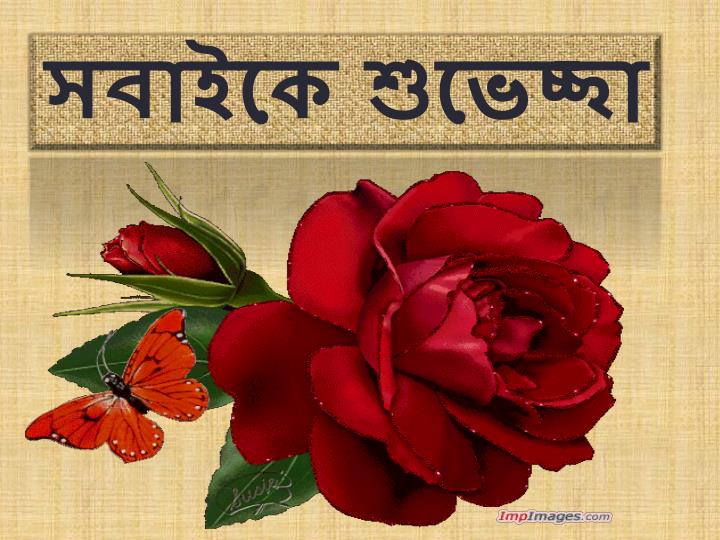 শিক্ষক পরিচিতি
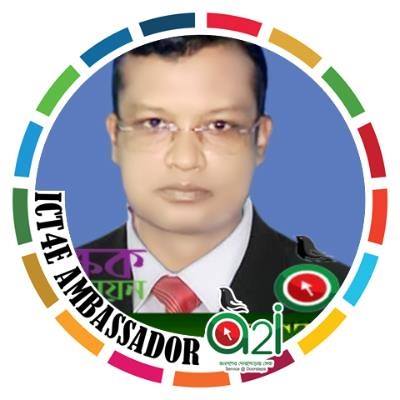 মোঃ লুৎফর রহমান,
সহকারি শিক্ষক, 
কুন্দারাম পুর সরকারি প্রাথমিক বিদ্যালয়,
ঘোড়াঘাট, দিনাজপুর।
জেলা এ‍্যাম্বাসেডর, দিনাজপুর
মেইলঃ mlutfor81@gmail.com
এসো  আমরা একটা ভিডিও দেখি
এসো আমরা ‘১৯৫২ সালের ভাষা আন্দোলন ’ সম্পর্কে জানি
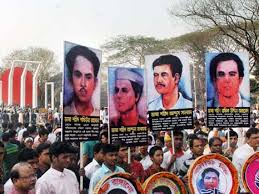 আজকের পাঠ
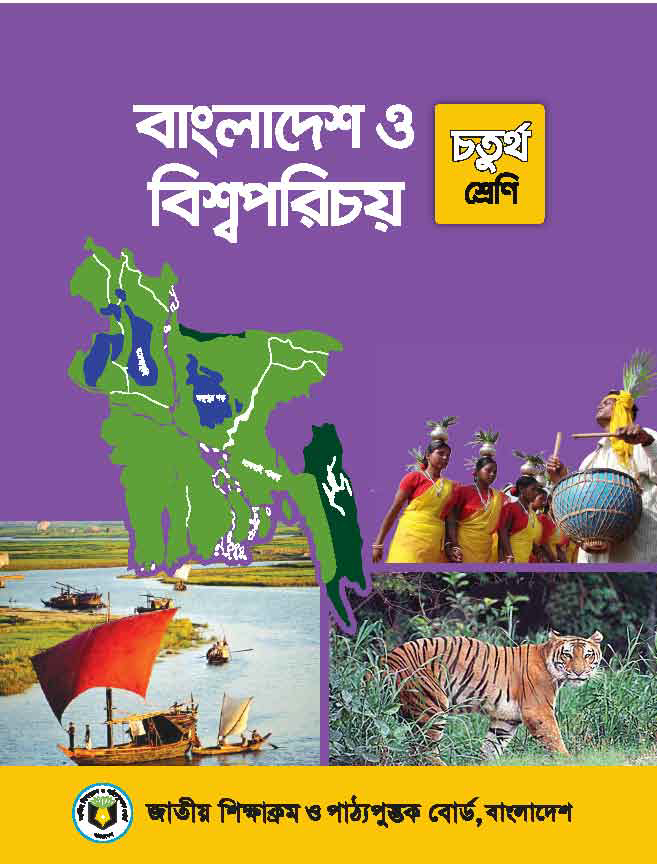 ◊বিষয়ঃ বাংলাদেশ ও বিশপরিচয়
◊ শ্রেণিঃ চতুর্থ 
◊ অধ্যায়ঃ 15
◊ পাঠের শিরোনামঃ আমাদের মুক্তিযুদ্ধ   
◊ পাঠ্যাংশঃ ভাষা আন্দোলনঃ ১৯৫২
শিখনফলঃ
১৪.১.১ ভাষা আন্দোলন কবে শুরু হয়েছে তা বলতে পারবে ।
১৪.১.২ ভাষা আন্দোলনের শহিদদের নাম বলতে পারবে ।
১৪.১.৩ ভাষা আন্দোলনের শহিদদের স্বরণে যে জাতীয় শহিদ মিনারটি তৈরি হয়েছে তা বলতে পারবে।
১৪.১.৪ ২১ শে ফেব্রুয়ারির তাৎপর্য বলতে পারবে ।
১৯৪৭ সালে ভারত বৃটিশদের কাছ থেকে স্বাধীনতা লাভ করে। এরপর দেশটি 
ভারত ও পাকিস্তান- এ দুই ভাগে ভাগ হয়ে যায়।
ভারত
পাকিস্তান
পাকিস্তানের দুইটি ভাগ ছিলো। একটি পূর্ব পাকিস্তান এবং অপরটি পশ্চিম পাকিস্তান।
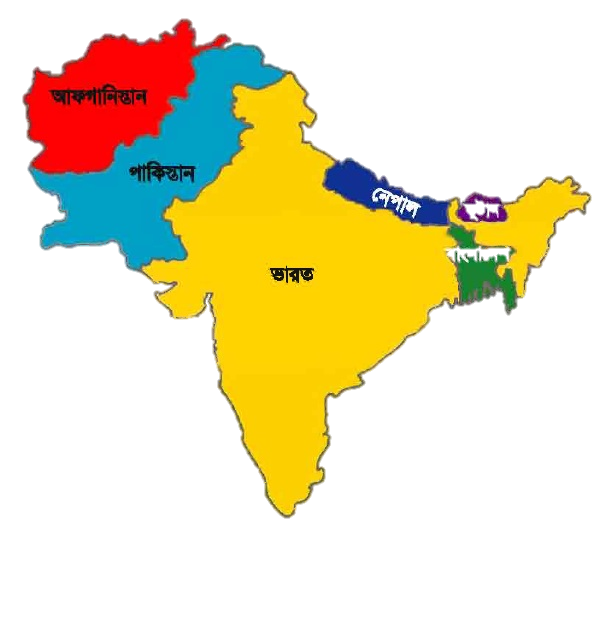 পশ্চিম পাকিস্তান
পূর্ব পাকিস্তান
স্বাধীনতার আগে পাকিস্তান ছিলো
স্বাধীনতার আগে বাংলাদেশ ছিলো
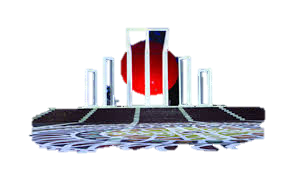 পশ্চিম পাকিস্তানের শাষকগোষ্ঠী উর্দুকে রাষ্ট্রভাষা হিসেবে বাঙ্গালিদের উপর চাপিয়ে দিতে চেয়েছিলো।
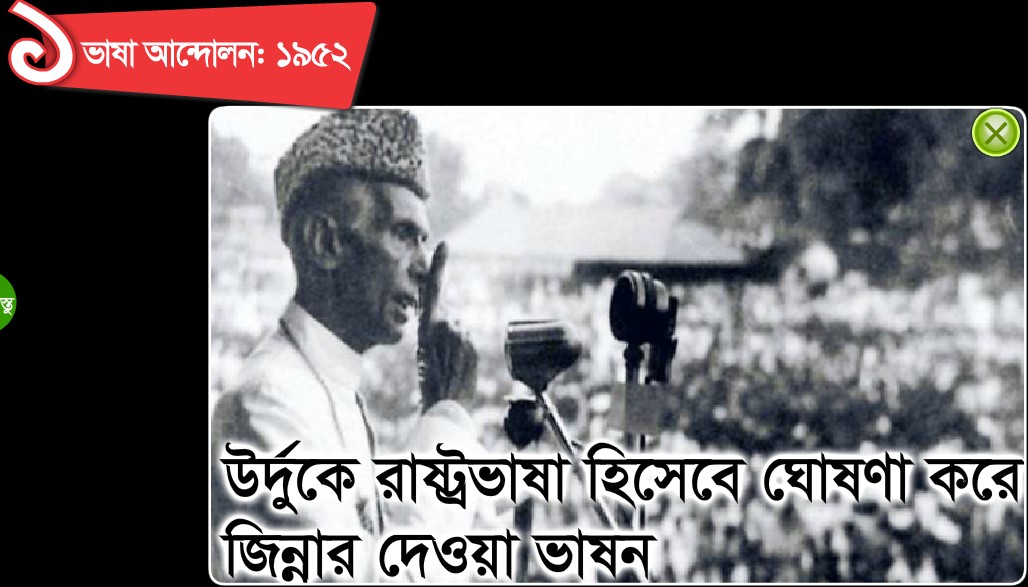 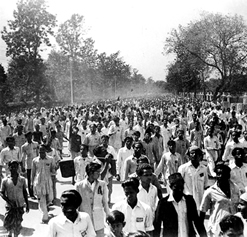 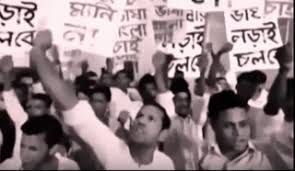 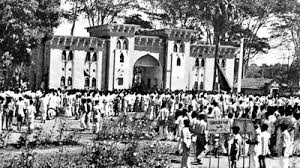 ১৯৫২ সালের একুশে  ফেব্রুয়ারি রাষ্ট্রভাষা বাংলার দাবিতে ঢাকার রাজপথে মিছিল বের হয়। পুলিশ সে মিছিলে গুলি বর্ষণ করে।
সেদিন পুলিশের গুলিতে শহিদ হন
নিচের ছবিগুলোতে তোমরা কি দেখতে পাচ্ছো?
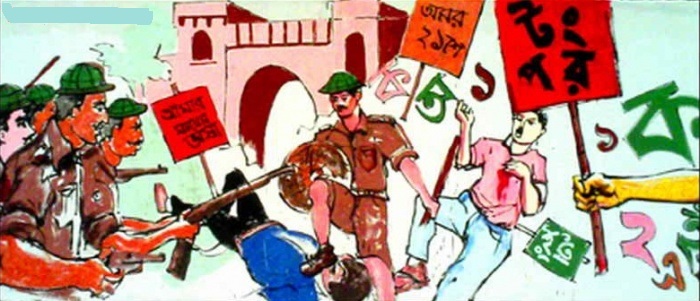 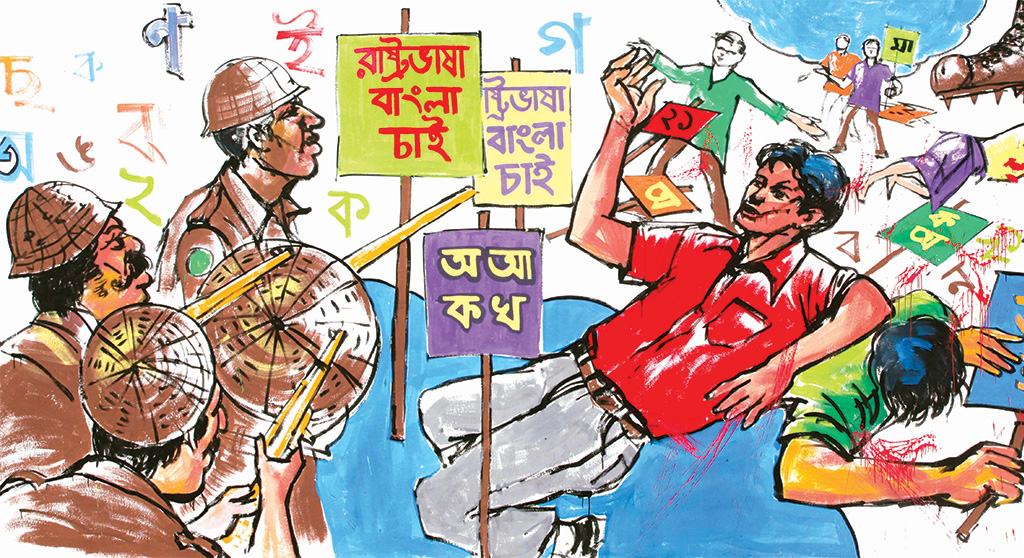 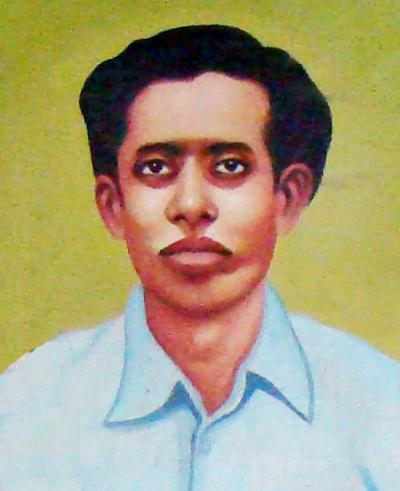 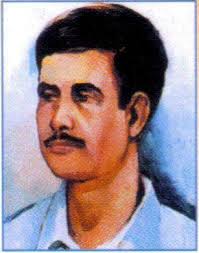 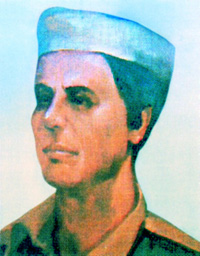 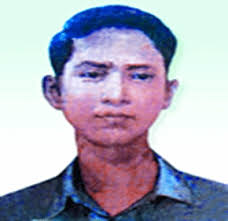 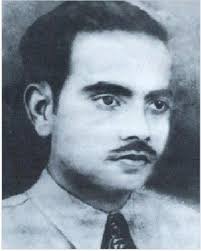 রফিক
সালাম
জব্বার
বরকত
শফিউর
আরো অনেকে
১৯৫২ সালের একুশে ফেব্রুয়ারী নিজেদের ভাষায় কথা বলার দাবীতে ঢাকার রাজপথে মিছিল বের করা হয়। পুলিশ সে মিছিলে গুলিবর্ষণ করে।
ভাষা আন্দোলনের মিছিলে পুলিশের গুলি।
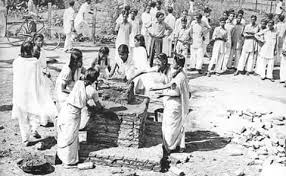 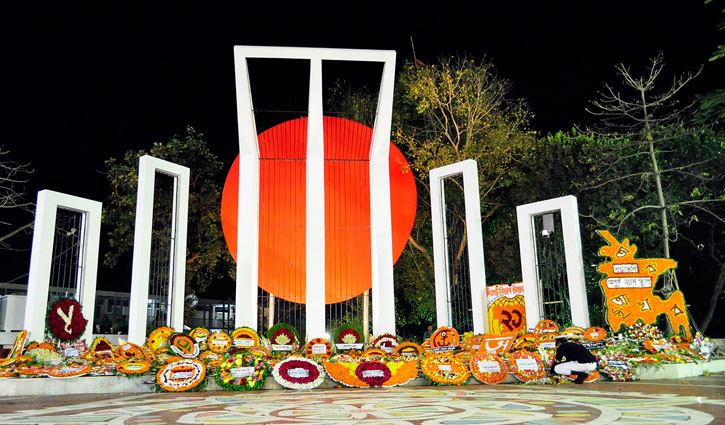 ভাষা শহিদদের স্মরণে ঢাকায় গড়ে তোলা হয়েছে শহিদ মিনার। এছাড়া অনেক শিক্ষা প্রতিষ্ঠানেও শহিদ মিনার গড়ে তোলা হয়েছে।
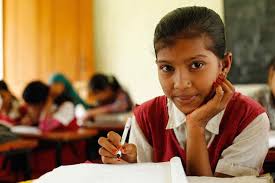 একক কাজ
নিচের প্রশ্নগুলোর উত্তর দাওঃ

পশ্চিম পাকিস্তানিরা কোন ভাষাকে রাষ্ট্রভাষা হিসেবে চালু করতে চেয়েছিল?
কোন তারিখে রাষ্ট্রভাষা বাংলার দাবিতে মিছিল বের হয়েছিল?
ভাষা আন্দোলনে কারা শহিদ হয়েছিলেন?
উত্তরগুলো মিলিয়ে নেই
১ নং উত্তরঃ পশ্চিম পাকিস্তানিরা উর্দূ ভাষাকে রাষ্ট্রভাষা হিসেবে চালু করতে চেয়েছিল।
২ নং উত্তরঃ ১৯৫২ সালের ২১শে ফেব্রুয়ারি রাষ্ট্রভাষা বাংলার দাবিতে মিছিল বের হয়েছিল।
৩ নং উত্তরঃ ভাষা আন্দোলনে সালাম, বরকত, রফিক, জব্বার, শফিউরসহ অনেকেই শহিদ হয়েছিলেন।
চলো সবাই আমরা আজকের পাঠটি শুনি
১৯৪৭ সালে ভারত ও পাকিস্তান ব্রিটিশদের কাছ থেকে স্বাধীনতা লাভ করে। পাকিস্তানের দুটি ভাগ ছিল। একটি পুর্ব পাকিস্তান ও একটি পশ্চিম পাকিস্তান। পাকিস্তানের রাজধানী ছিল পশ্চিম পাকিস্তান। আর তাই পশ্চিম পাকিস্তানীরা শিক্ষা, কর্মসংস্থানের এবং ব্যবসা-বাণিজ্যের ক্ষেত্রে বেশি সুযোগ সুবিধা ভোগ করত। পশ্চিম পাকিস্তানী শাসক গোষ্ঠী উর্দুকে রাষ্ট্রভাষা হিসেবে বাঙ্গালীদের উপর চাপিয়ে দেয়ার চেষ্টা করেছিল। ১৯৫২ সালের ২১ শে ফেব্রুয়ারি রাষ্ট্র ভাষা বাংলার দাবীতে ঢাকার রাজপথে মিছিল বের হয়। পুলিশ সে মিছিলে গুলি বর্ষন করে। সেখানে রফিক, ছালাম, জব্বার বরকত ও শফিউরসহ অনেকেই শহীদ হন। ভাষা শহিদদের স্মরণে ঢাকায় শহিদমিনার গড়ে তোলা হয়। এছাড়া অনেক শিক্ষা প্রতিষ্ঠানেও ছোট ছোট শহিদমিনার গড়ে তোলা হয়। প্রতি বছর একুশে ফেব্রুয়ারি আমরা শহিদ দিবস হিসেবে পালন করি। মাতৃভাষার মর্যাদাকে ধরে রাখার জন্য প্রতি বছর বিশ্বজুড়ে দিন্টি আন্তর্জাতিক মাতৃভাষা দিবস হিসেবে পালিত হয়।
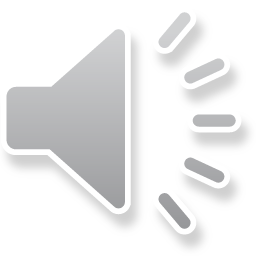 জোড়ায় কাজ
1. কেন জাতীয় শহিদ মিনারটি তৈরি হয়েছে ?
 
2. ২১ শে ফেব্রুয়ারি আমরা কী করি ?
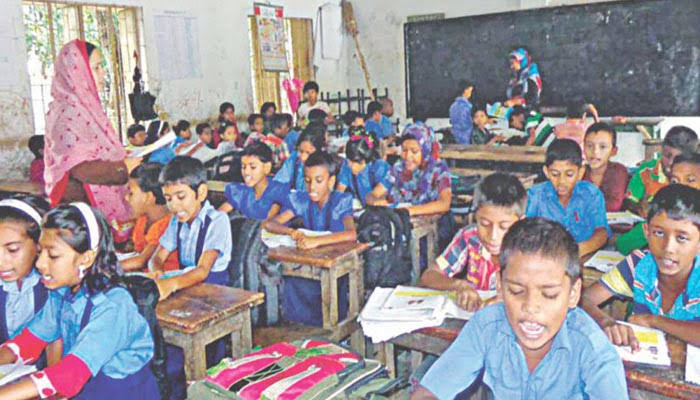 ছাত্রছাত্রীদের নিরব পাঠ
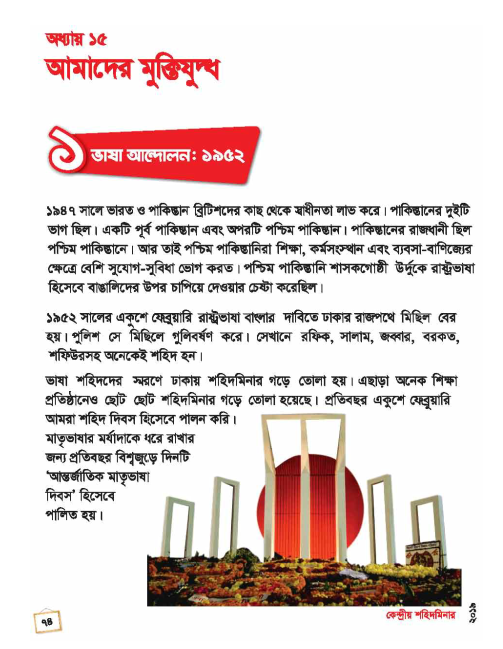 সবাই পাঠ্যবইয়ের ৭4  নং পৃষ্ঠাটি খুলে নিরবে পড়ি
দলীয় কাজ
দল ২
দল ৩
দল ৪
দল ১
২১ শে ফেব্রুয়ারির তাৎপর্য ৩ টি বাক্য লিখ।
ভাষা আন্দোলন কবে শুরু হয়েছে তা ২ টি বাক্যে লিখ ।
ভাষা আন্দোলনের শহিদদের নাম গুলো  লিখ ।
জাতীয় শহিদ মিনারটি কেন  তৈরি হয়েছে ৩টি বাক্যে লিখ।
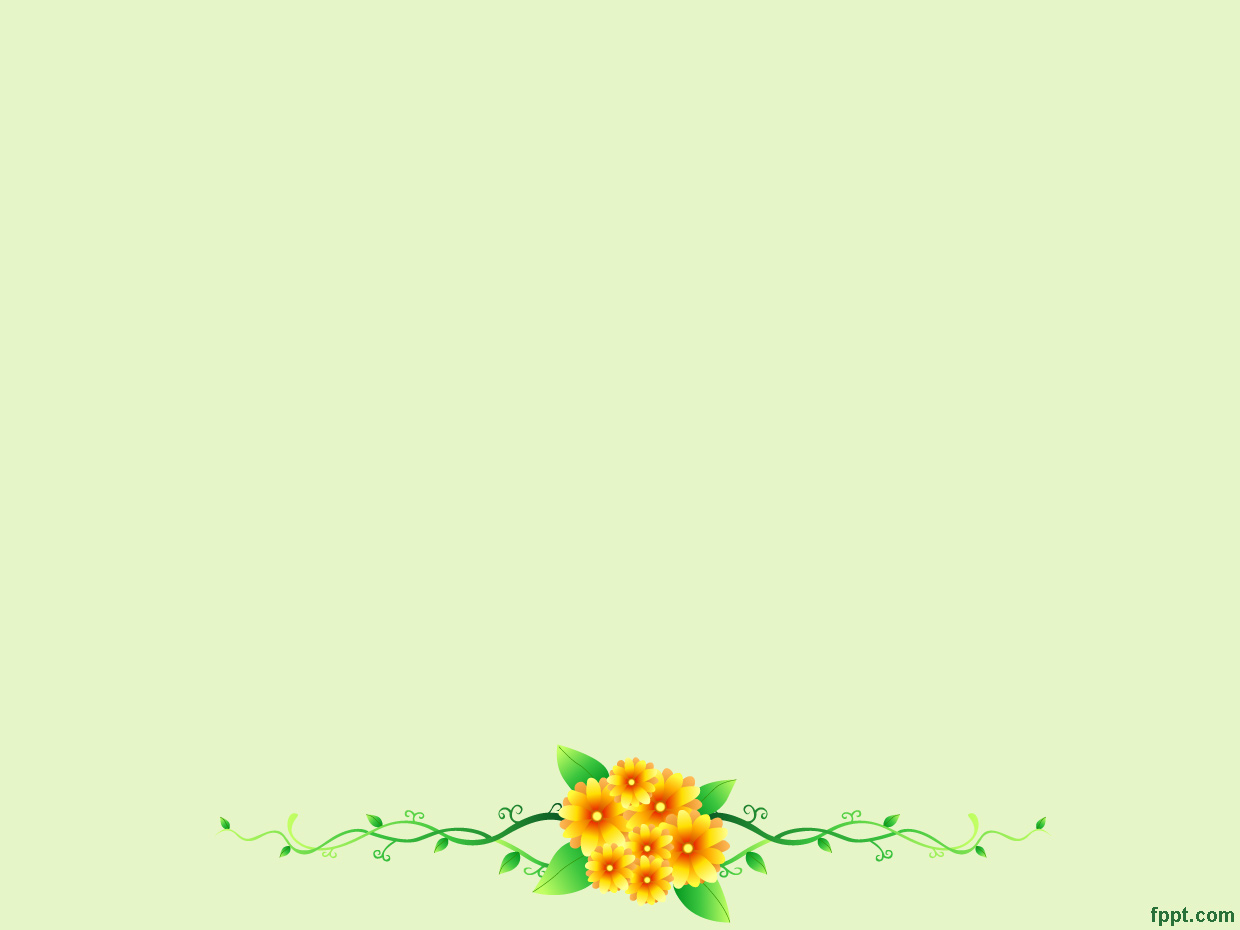 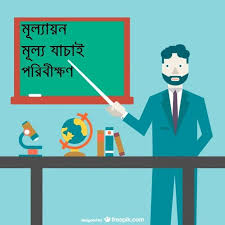 পাঠ শেষে মূল্যায়ন
পশ্চিম পাকিস্তানিরা কী কী সুযোগ সুবিধা ভোগ করত?
কোন তারিখে মিছিল বের হয়েছিল?
ভাষা আন্দোলনে কারা শহিদ হয়েছিলেন?
দিনটিকে কীভাবে স্মরণ করা হয়?
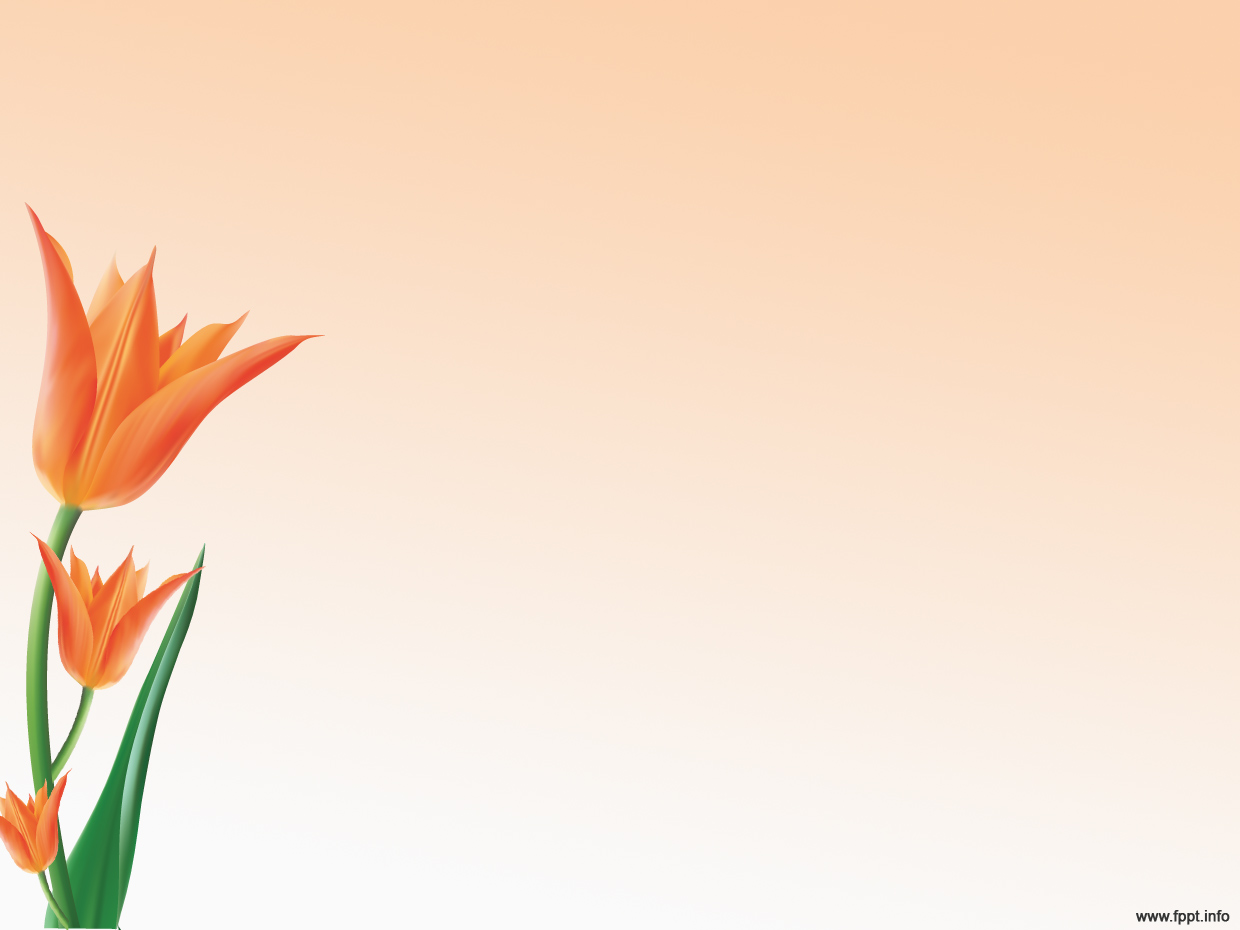 পরিকল্পিত কাজ
তোমাদের বিদ্যালয়ে বিগত শহিদ দিবস(আন্তর্জাতিক মাতৃভাষা দিবস) কীভাবে পালিত হয়েছিল তার বর্ণনা লিখে আনবে।
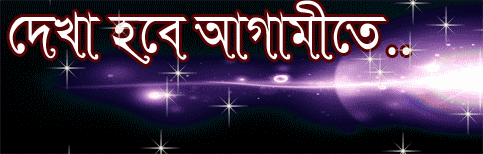